Migration Implicationsof Resource Extractionfor Indigenous Scandinavians
Ilan Kelman, CICERO, Norway
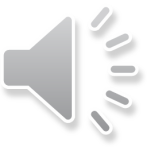 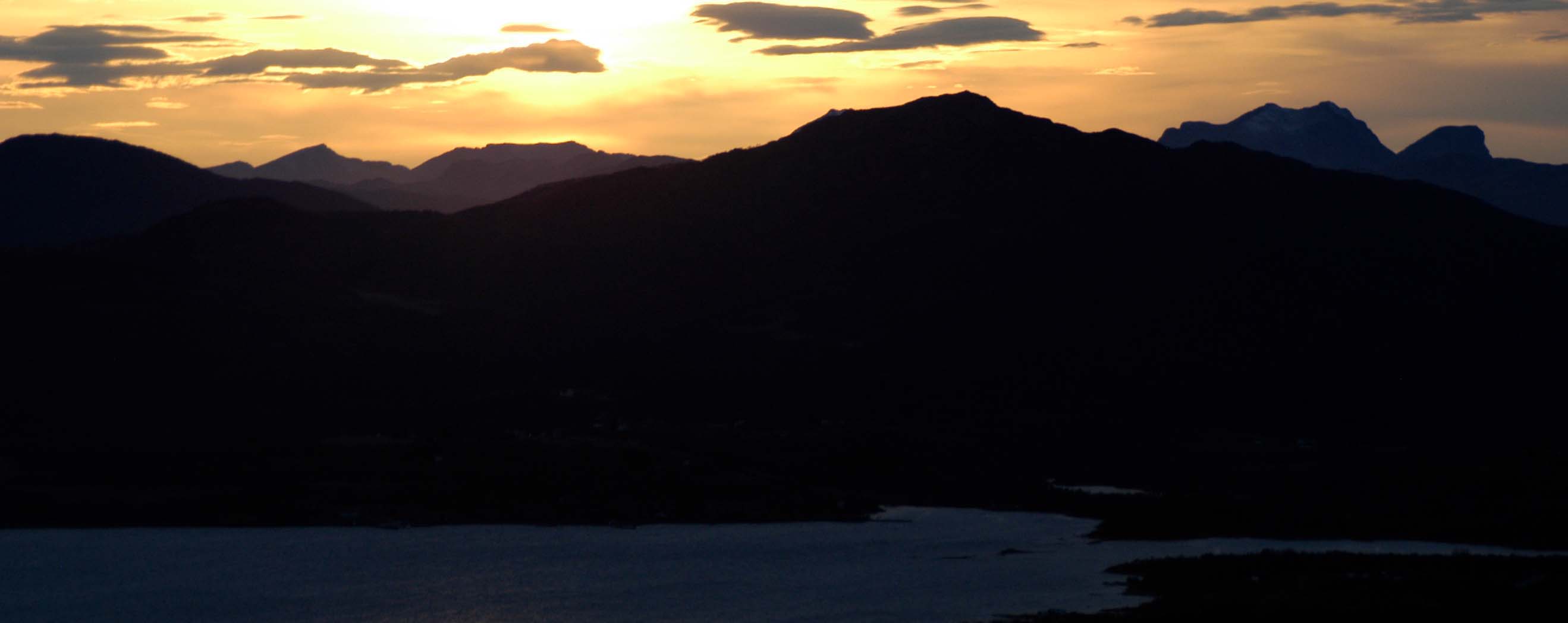 Indigenous Arctic Scandinavians:  Saami
Live in Finland, Norway, Sweden, and Russia
Traditionally: reindeer herding, fishing, farming.
Today, a mix of traditional and modern.
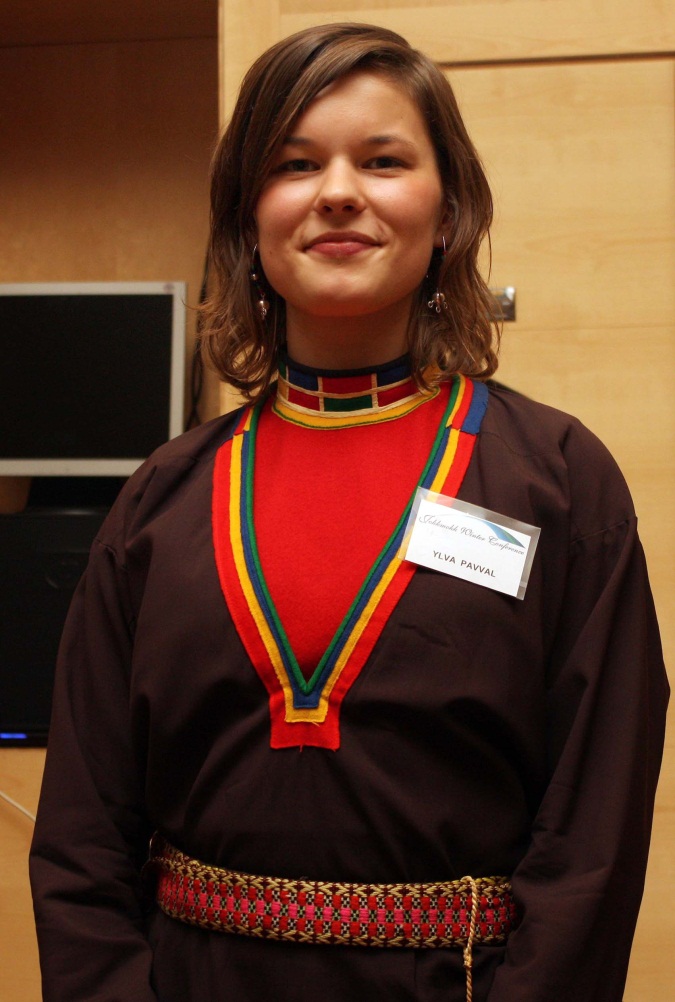 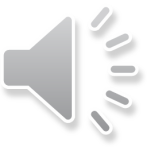 Resources and the Saami
Hydroelectric power, forests.
Oil, gas, minerals.
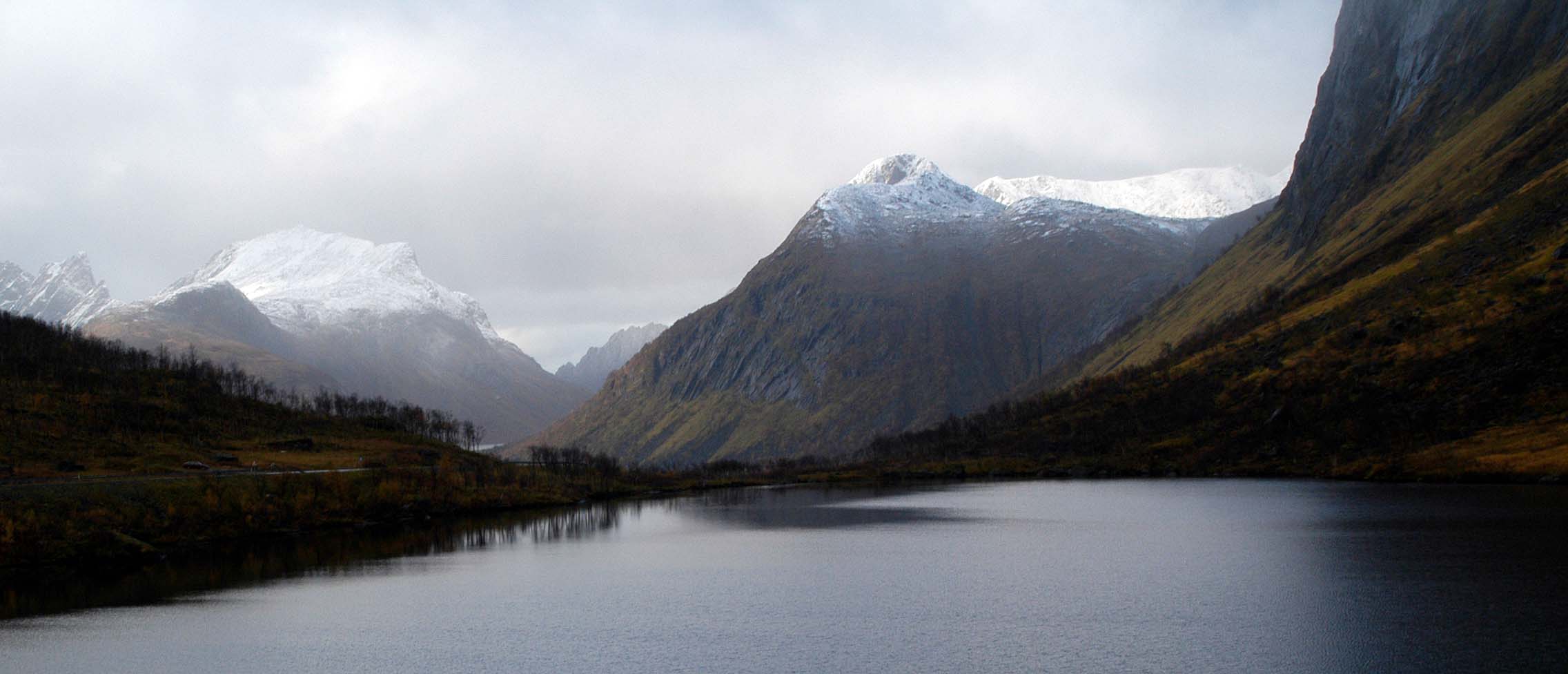 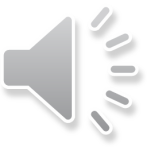 Migration Implications
Out-migration:
Interfering with traditions.
Disconnected from heritage.
In-migration:
Temporary workers.
Business opportunities.
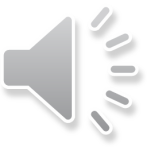 Jokkmokk, Sweden:Winter Conference and Market
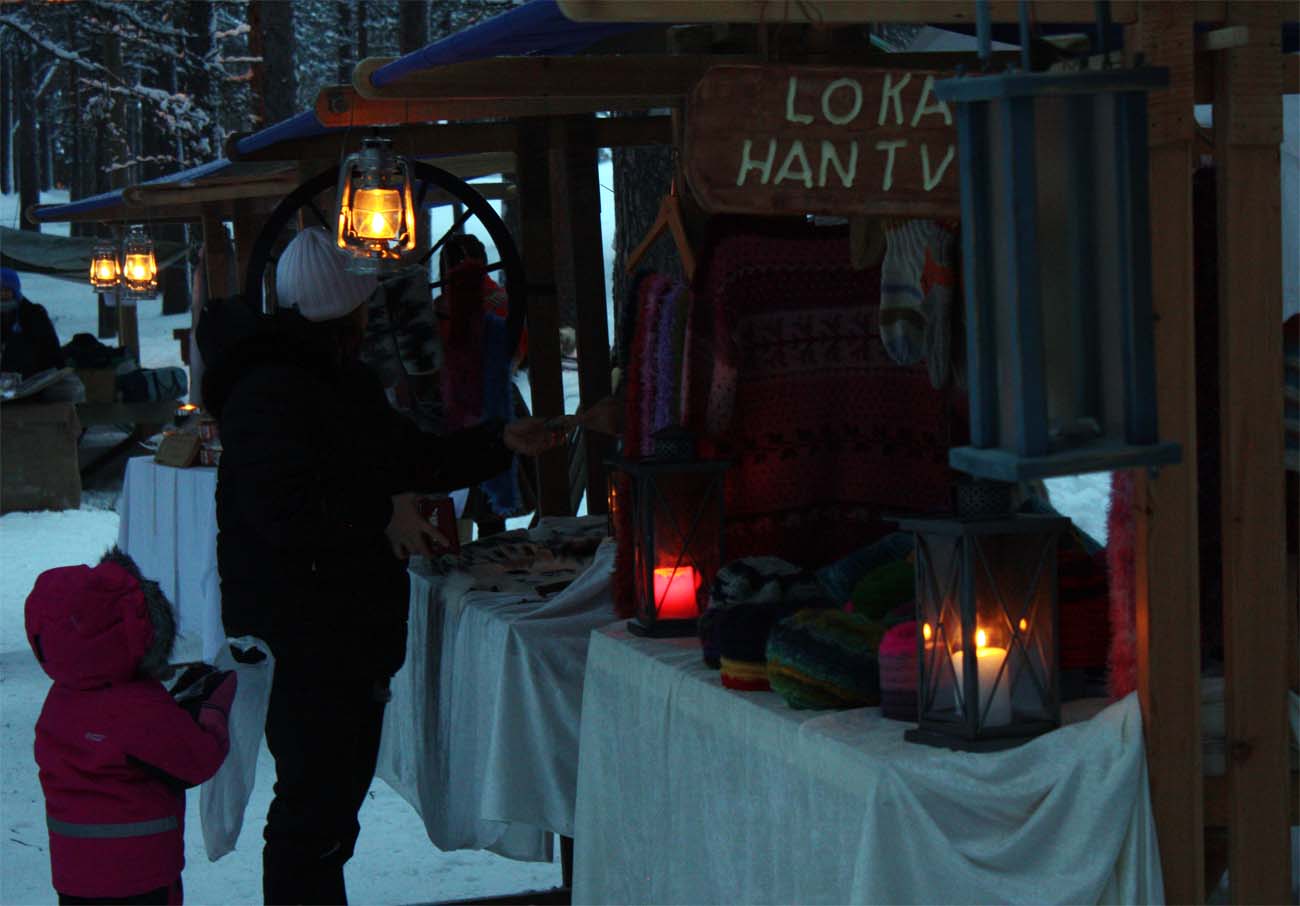 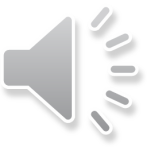 Conclusions
Climate change itself has limited impact on displacement.
Social and governance structures limit adaptation and local power.
That can harm indigenous interests.
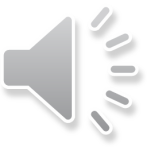 kelman@cicero.oslo.no